New Chemical Risk Management Actions  under TSCA
TSCA Requirements and Premanufacture Notice (PMN) Process 
April 6, 2022
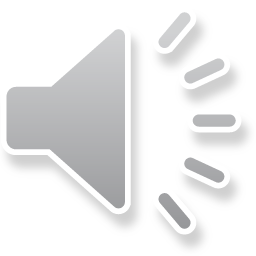 Determinations & Requisite Actions for PMNs
Presents an Unreasonable Risk




*Section 5(f) order or section 6(a) Rule: Restriction /prohibition of manufacturing, processing, or distribution or disposal
Not Likely to present an unreasonable risk



*May commence manufacture after the determination is made
*Section 5(g): Statement in the Federal Register
Information is insufficient to permit a reasoned evaluation of the risk

*Section 5(e) order: regulation pending development of more information
Insufficient information to permit a reasoned evaluation & may present unreasonable risk
*Section 5(e) order: regulation pending development of more information
Produced in substantial quantities and may reasonably be anticipated to enter the environment in substantial quantities or there may be significant or substantial human exposure
*Section 5(e) order
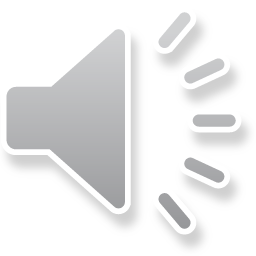 2
Section 5 Review and Determination
Determination: “Presents an unreasonable risk”
The relevant chemical substance or significant new use presents an unreasonable risk of injury to health or the environment, without consideration of costs or other nonrisk factors, including an unreasonable risk to a potentially exposed or susceptible subpopulation identified as relevant by the Administrator under the conditions of use. TSCA §5(a)(3)(A)
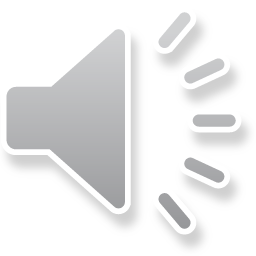 3
Section 5 Review and Determination
Outcome: The Administrator shall take the actions required under section 5(f)
Regulation under section 5(f) – Protection Against Unreasonable Risks
Section 5(f) order or section 6(a) proposed rule
Restriction or prohibition of chemical substance
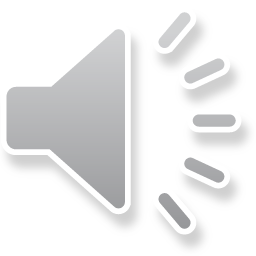 4
Section 5 Review and Determination
Determination: “May present an unreasonable risk”
In the absence of sufficient information to permit the Administrator to make a reasoned evaluation of the health and environmental effects of the chemical substance, the manufacture, processing, distribution in commerce, use, or disposal of such substance, or any combination of such activities, may present an unreasonable risk of injury to health or the environment, without consideration of costs or other nonrisk factors, including an unreasonable risk to a potentially exposed or susceptible subpopulation identified as relevant by the Administrator. TSCA §5(a)(3)(B)(i)(I).
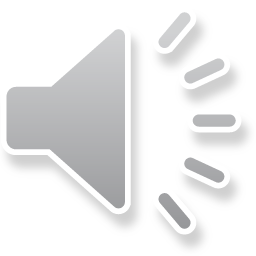 5
Section 5 Review and Determination
Outcome: The Administrator shall take the actions required under section 5(e)
Regulation under section 5(e): Regulation Pending the Development of Information
Section 5(e) order - Typically a consent order
Commercialization with restrictions
Testing, if required, is generally due at a specified point after commercialization of the chemical substance, unless risks cannot be mitigated then testing needed before commercialization of the chemical substance
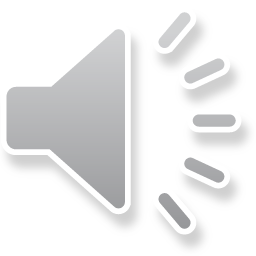 6
Section 5 Review and Determination
Determination: “Chemical substances produced in substantial quantities…” (i.e., the “exposure-based” finding)
Such substance is or will be produced in substantial quantities, and such substance either enters or may reasonably be anticipated to enter the environment in substantial quantities or there is or may be significant or substantial human exposure to the substance. TSCA §5(a)(3)(B)(ii)(II).
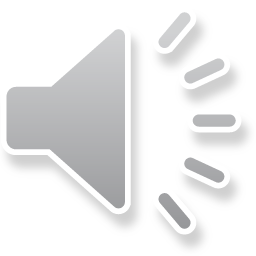 7
Section 5 Review and Determination
Outcome: The Administrator shall take the actions required under section 5(e)
Regulation under section 5(e): Regulation Pending the Development of Information
Section 5(e) order - Typically a consent order
Commercialization with restrictions
Testing generally due at a specified point after commercialization of the chemical substance
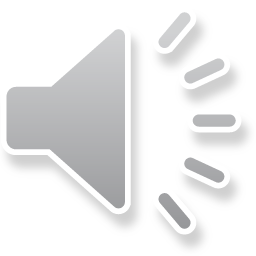 8
Section 5 Review and Determination
Determination: “Insufficient information available to permit a reasoned evaluation”
The information available to the Administrator is insufficient to permit a reasoned evaluation of the health and environmental effects of the relevant chemical substance or significant new use. TSCA §5(a)(3)(B)(i).
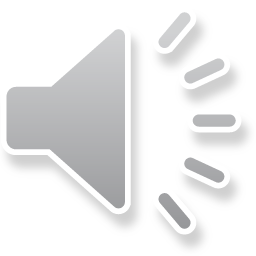 9
Section 5 Review and Determination
Outcome: The Administrator shall take the actions required under section 5(e)
Regulation under section 5(e): Regulation Pending the Development of Information
Section 5(e) order - Typically a consent order
Testing generally required before commercialization of the chemical substance can occur
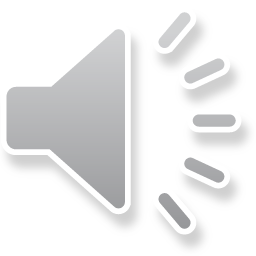 10
Section 5 Review and Determination
Determination: “Not Likely to Present an Unreasonable Risk”
The relevant chemical substance or significant new use is not likely to present an unreasonable risk of injury to health or the environment, without consideration of costs or other non-risk factors, including an unreasonable risk to a potentially exposed or susceptible subpopulation identified as relevant by the Administrator under the conditions of use. TSCA §5(a)(3)(C).
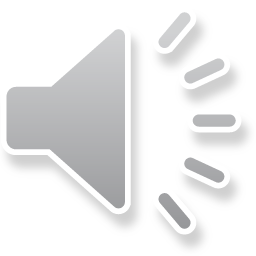 11
Section 5 Review and Determination
Outcome: The submitter may commence manufacture of the chemical substance or manufacture or processing for a significant new use
Section 5(g) – Statement on Administrator Finding
Commercialization of the chemical substance can commence after a “not likely to present” determination is made, notwithstanding any remaining portion of the review period
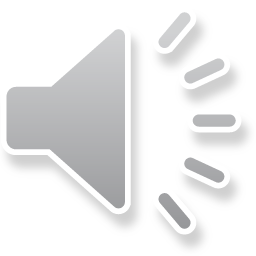 12
What is a SNUR?
A SNUR is a Significant New Use Rule, issued under section 5(a)(2) of TSCA, that identifies a potential new use of a chemical as a “significant new use”
If a chemical is the subject of a SNUR, anyone intending to manufacture, import, and/or process the chemical for a “significant new use” must notify EPA at least 90 days before commencing that new use by submitting a Significant New Use Notice (SNUN) 
EPA must review the notice and make the same determinations for the significant new use as described earlier for PMNs. 
A SNUR is a not a ban or restriction on the use of a chemical
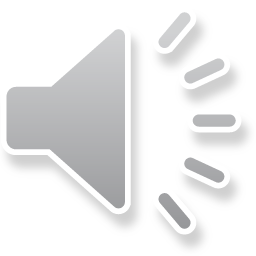 13
Why are SNURs issued?
To allow EPA to review the significant new use before it occurs, make an appropriate determination on the SNUN, and take any risk management actions as are required as a result of that determination

EPA uses SNURs to examine new uses where the uses  may create concerns by changing the exposure of people or the environment to those chemicals
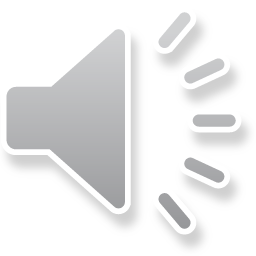 14
SNURs - New Use Determination
Considerations required by statute:
Projected volume of manufacturing and processing of a chemical substance
Extent to which a use changes the type/form of exposure of humans/environment to a chemical substance
Extent to which a use changes the magnitude and duration of exposure of humans/environment to a chemical substance
The reasonably anticipated manner and methods of manufacturing, processing, distribution in commerce, and disposal of a chemical substance
No risk determination is required to issue a SNUR
Ongoing uses of a chemical may not be subject to a  SNUR
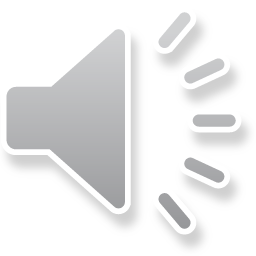 15
SNURs That Follow Section 5(e) Orders
TSCA section 5(e) consent orders apply only to the notice submitter, so a SNUR is used to extend those restrictions to other manufacturers, importers, and processors

TSCA requires that EPA consider promulgating a SNUR following a 5(e) order (TSCA section 5(f)(4))
Must promulgate SNUR corresponding to the 5(e) order or explain why not
“5(e) SNURs” typically require notification for any use not conforming to the restrictions in the 5(e) order 

The exemptions and exclusions specific to the 5(e) order are also included in the SNURs
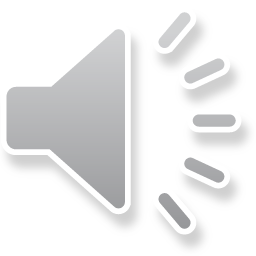 16
Risk Management Outcomes
Recently issued biofuels orders: 

Determination: “May present an unreasonable risk…” determination

Regulatory Outcome: Section 5(e) consent order and a 5(e) SNUR will be issued
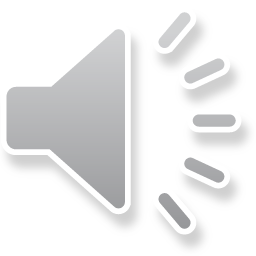 17
Risk Management Outcomes
Example 5 (e) Consent Order conditions:
Use only as a fuel or other use identified in the PMN
If potential exposure to BTEX chemicals benzene, toluene, ethylbenzene, and xylene or hexane/heptane, then order will reference following OSHA requirements for monitoring and meeting those exposure limits
Order will also reference complying with other applicable EPA and OSHA regulations for handling, storing, and disposal of gasoline/petroleum products
If biofuel is imported, order will limit use to import as a fuel
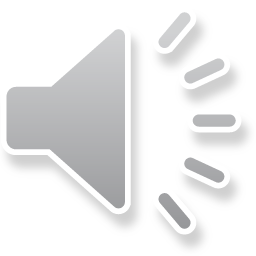 18
Risk Management Outcomes
OPPT’s general approach is that 5(e) consent order and SNUR requirements will be exempted once the chemical is incorporated in the final product, such as gasoline or other fuels 
new chemical biofuels do not change the fuel composition or risks
this will allow consumer use 
Because the conditions of the 5(e) consent order are in place, commercialization can occur without waiting for a final SNUR to be issued
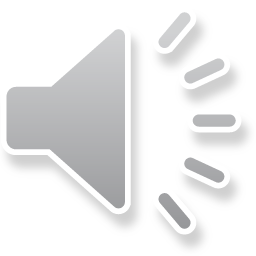 19
Additional Resources
Points of Contact
Inventory (Tracy Williamson)
Risk Assessment (Jeff Gallagher)
Risk Management (Jim Alwood)
Pre-Notice Questions (Marian Rutigliano)

Additional Information
Integrated Approach for Biofuel Premanufacture Notices and Training 
TSCA Compliance Advisory issued in December 2020
New Chemicals Review Process under TSCA
TSCA Inventory and Bona Fide Process (40 CFR 720.25)
Applicable Regulations for Premanufacture Notice (40 CFR 720) and Significant New Use Notice and Rules (40 CFR 721)
EPA’s “Points to Consider When Preparing TSCA New Chemical Notifications”
Information about Filing a Premanufacture Notice
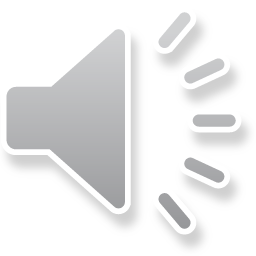 20